Химия
8
класс
Тема : 
Виды химических связей. Полярная и неполярная ковалентная связь.
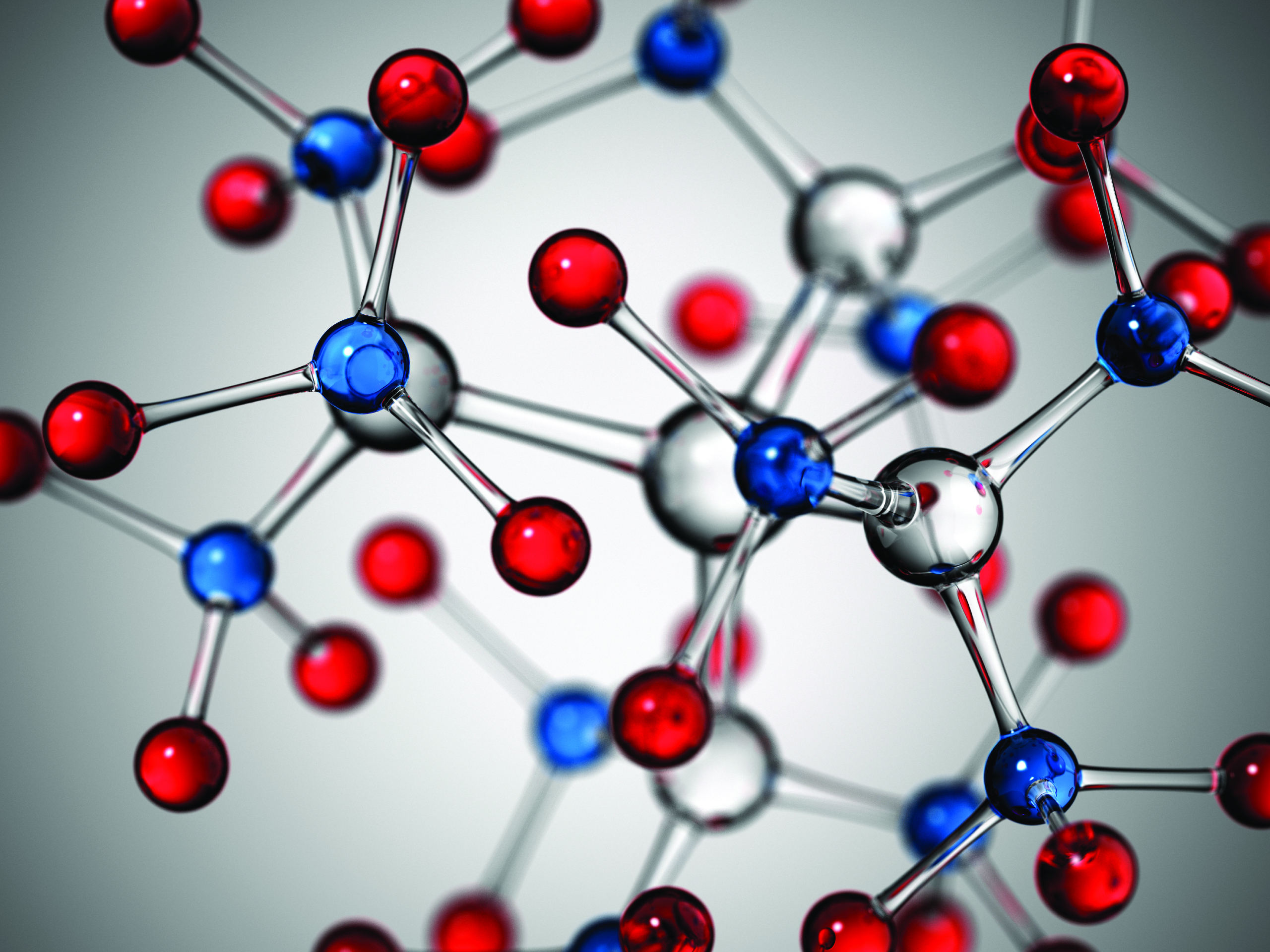 КОВАЛЕНТНАЯ ХИМИЧЕСКАЯ СВЯЗЬ
Известно, что атомы химических элементов, соединяясь друг с другом, образуют множество молекул простых и сложных веществ. Возникает вопрос, за счет какой силы в молекулах атомы связываются друг с другом?
[Speaker Notes: Пытались взаимосвязьвеществ]
КОВАЛЕНТНАЯ ХИМИЧЕСКАЯ СВЯЗЬ
[Speaker Notes: Пытались взаимосвязьвеществ]
КОВАЛЕНТНАЯ ХИМИЧЕСКАЯ СВЯЗЬ
Атомы благородных газов имеют  завершённый внешний 
энергетический уровень. Он наиболее устойчив и стабилен, что является причиной инертности атомов благородных газов. 
     Атомы других элементов пытаются приобрести конфигурацию  ближайшего благородного газа и перейти в наиболее 
устойчивое состояние.
     Такое состояние атомы приобретают, взаимодействуя между 
собой, в результате между ними  возникает химическая связь.
[Speaker Notes: Пытались взаимосвязьвеществ]
КОВАЛЕНТНАЯ ХИМИЧЕСКАЯ СВЯЗЬ
Химическая связь – это силы взаимодействия, 
которые соединяют отдельные атомы в молекулы, 
ионы, кристаллы.
[Speaker Notes: Пытались взаимосвязьвеществ]
КОВАЛЕНТНАЯ ХИМИЧЕСКАЯ СВЯЗЬ
В образовании 
химической связи 
участвуют только 
валентные электроны.
У элементов главных подгрупп это электроны внешнего 
энергетического уровня. Они расположены  дальше от ядра и менее прочно связаны с ним. В зависимости от способа образования 
завершённых электронных структур атомов различают несколько 
видов химической связи.
[Speaker Notes: Пытались взаимосвязьвеществ]
ХИМИЧЕСКИЕ СВЯЗИ
Химическая связь
Ионная связь
Металлическая связь
Водородная связь
Ковалентная связь
[Speaker Notes: Пытались взаимосвязьвеществ]
КОВАЛЕНТНАЯ ХИМИЧЕСКАЯ СВЯЗЬ
В образовании ковалентной связи принимают участие неспаренные валентные электроны, которые располагаются на внешнем уровне по одному.
Число  неспаренных электронов =
8 – номер группы элемента
Например, у серы число неспаренных электронов 
равно 8 – 6 = 2.
[Speaker Notes: Пытались взаимосвязьвеществ]
КОВАЛЕНТНАЯ ХИМИЧЕСКАЯ СВЯЗЬ
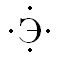 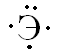 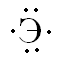 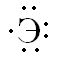 [Speaker Notes: Пытались взаимосвязьвеществ]
КОВАЛЕНТНАЯ ХИМИЧЕСКАЯ СВЯЗЬ
Ковалентная связь – это 
химическая связь между
атомами, осуществляемая 
при помощи общих 
электронных пар.
[Speaker Notes: Пытались взаимосвязьвеществ]
КОВАЛЕНТНАЯ ХИМИЧЕСКАЯ СВЯЗЬ
Механизм образования
ковалентной связи
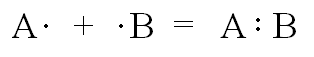 Общая или поделённая
пара электронов
Неспаренные 
электроны
Между ядрами образуется сгущение 
отрицательного заряда, который 
притягивает к себе ядра атомов.
[Speaker Notes: Пытались взаимосвязьвеществ]
КОВАЛЕНТНАЯ ХИМИЧЕСКАЯ СВЯЗЬ
Образование ковалентной связи
в молекуле хлора (Cl2).
+17Cl   2е- 8е- 7е-
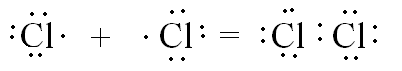 Для завершения внешнего слоя каждому атому не хватает по 
1е-.За счёт образования ковалентной связи каждый атом в 
молекуле приобретает завершённый внешний слой.
[Speaker Notes: Пытались взаимосвязьвеществ]
КОВАЛЕНТНАЯ ХИМИЧЕСКАЯ СВЯЗЬ
Формулы
молекул
электронная
структурная
Валентные электроны
изображены точками
Общие электронные 
пары изображаются 
чёрточкой
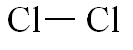 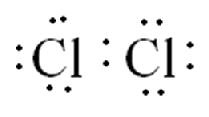 [Speaker Notes: Пытались взаимосвязьвеществ]
КОВАЛЕНТНАЯ ХИМИЧЕСКАЯ СВЯЗЬ
Образование молекулы
азота (N2)
+7N   2е- 5е-
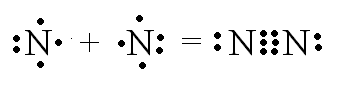 В молекуле азота образуется тройная связь, значит атом 
азота трёхвалентен.
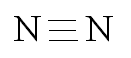 [Speaker Notes: Пытались взаимосвязьвеществ]
КОВАЛЕНТНАЯ ХИМИЧЕСКАЯ СВЯЗЬ
Образование молекулы 
хлороводорода (HCl)
+1Н   1е-
+17Cl   2е- 8е- 7е-
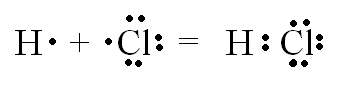 Водород и хлор в молекуле хлороводорода
одновалентны, так как образуется
одинарная связь.
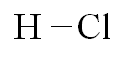 [Speaker Notes: Пытались взаимосвязьвеществ]
КОВАЛЕНТНАЯ ХИМИЧЕСКАЯ СВЯЗЬ
Ковалентная связь
неполярная
полярная
Молекула состоит из
атомов разных 
элементов, и общая
электронная пара
смещена в сторону
атома с более 
выраженными 
неметаллическими
свойствами
Молекула образована
атомами одного 
элемента, и общая 
электронная пара
принадлежит обоим 
атомам в равной
степени
[Speaker Notes: Пытались взаимосвязьвеществ]
КОВАЛЕНТНАЯ ХИМИЧЕСКАЯ СВЯЗЬ
Из приведённых формул выпишите молекулы с ковалентной неполярной связью:  H2O,  S2,  H2,  H2S.  Напишите их электронные и структурные формулы.
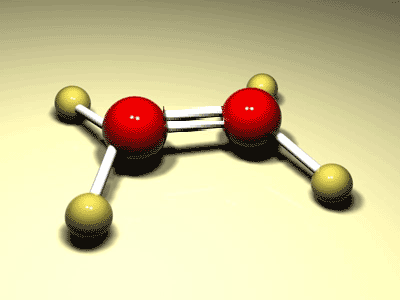 [Speaker Notes: Пытались взаимосвязьвеществ]
КОВАЛЕНТНАЯ ХИМИЧЕСКАЯ СВЯЗЬ
H2
S2
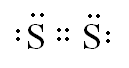 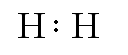 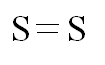 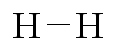 [Speaker Notes: Пытались взаимосвязьвеществ]
КОВАЛЕНТНАЯ ХИМИЧЕСКАЯ СВЯЗЬ
Составьте схемы образования химических связей для молекул  F2  и  NH3. Укажите тип химической связи и валентность каждого элемента.
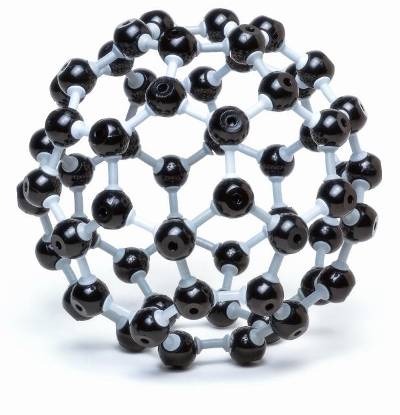 [Speaker Notes: Пытались взаимосвязьвеществ]
КОВАЛЕНТНАЯ ХИМИЧЕСКАЯ СВЯЗЬ
F2
NH3
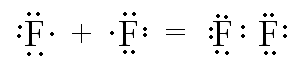 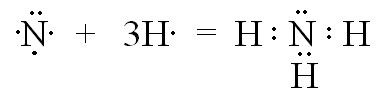 Связь ковалентная
неполярная.
Валентность атома
фтора равна 1.
Связь ковалентная
полярная. 
Валентность атома 
азота равна 3, атома
водорода равна 1.
[Speaker Notes: Пытались взаимосвязьвеществ]
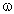 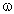 ЗАДАНИЕ ДЛЯ САМОСТОЯТЕЛЬНОЙ РАБОТЫ
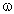 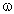 1. Прочитать § 15 (стр. 66 - 70)
2. Письменно ответить на вопросы 1- 4 ( стр. 71)